SARAH Model: Help With Emotions of Change
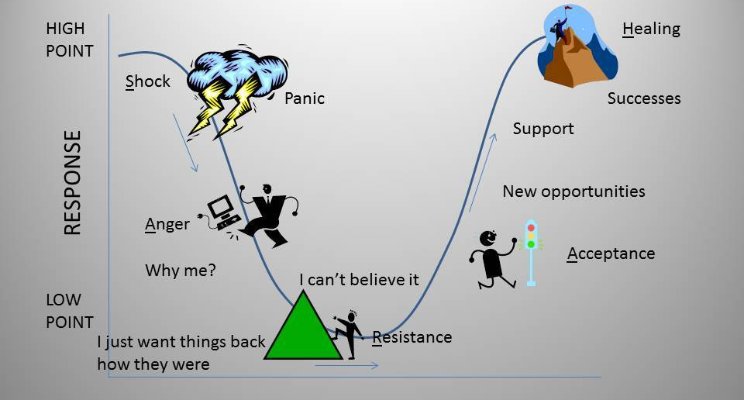 Time
Hijacking the Amygdala
What is Emotional or Amygdala Hijacking?
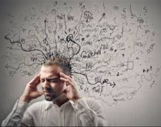 The amygdala is based at the center of the brain & controls responses to fear and empathy.  When it feels threats, it responds not just irrationally, but destructively


The amygdala attacks the neo cortex, the thinking part of the brain.  There is little or no ability to rely on intelligence reasoning when this happens
SARAH Model: Help With Emotions of Change
Shock
Anger
Resistance
Acceptance
Whoever said this will be sorry!
Anger
Loss & Hurt
Stubbornness
Blaming others
Complaining
What? No Way!
How good things were in the past
It can’t happen here
Numbness
Refusing to hear new information
S Shock
AAnger
A Acceptance
RResistance
I get it…but I don’t
This has to be a mistake
This doesn’t apply to me
What’s the point of trying
Can’t we just go back?
This might just work
Seeing possibilities
Teamwork starts
Vision starts to develop
I can get on board, show me how